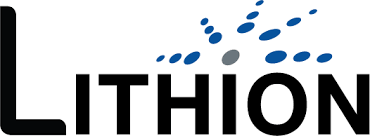 Domestic LFP Cell Manufacturing Overview May 2024James D. Hodge, Ph.D.
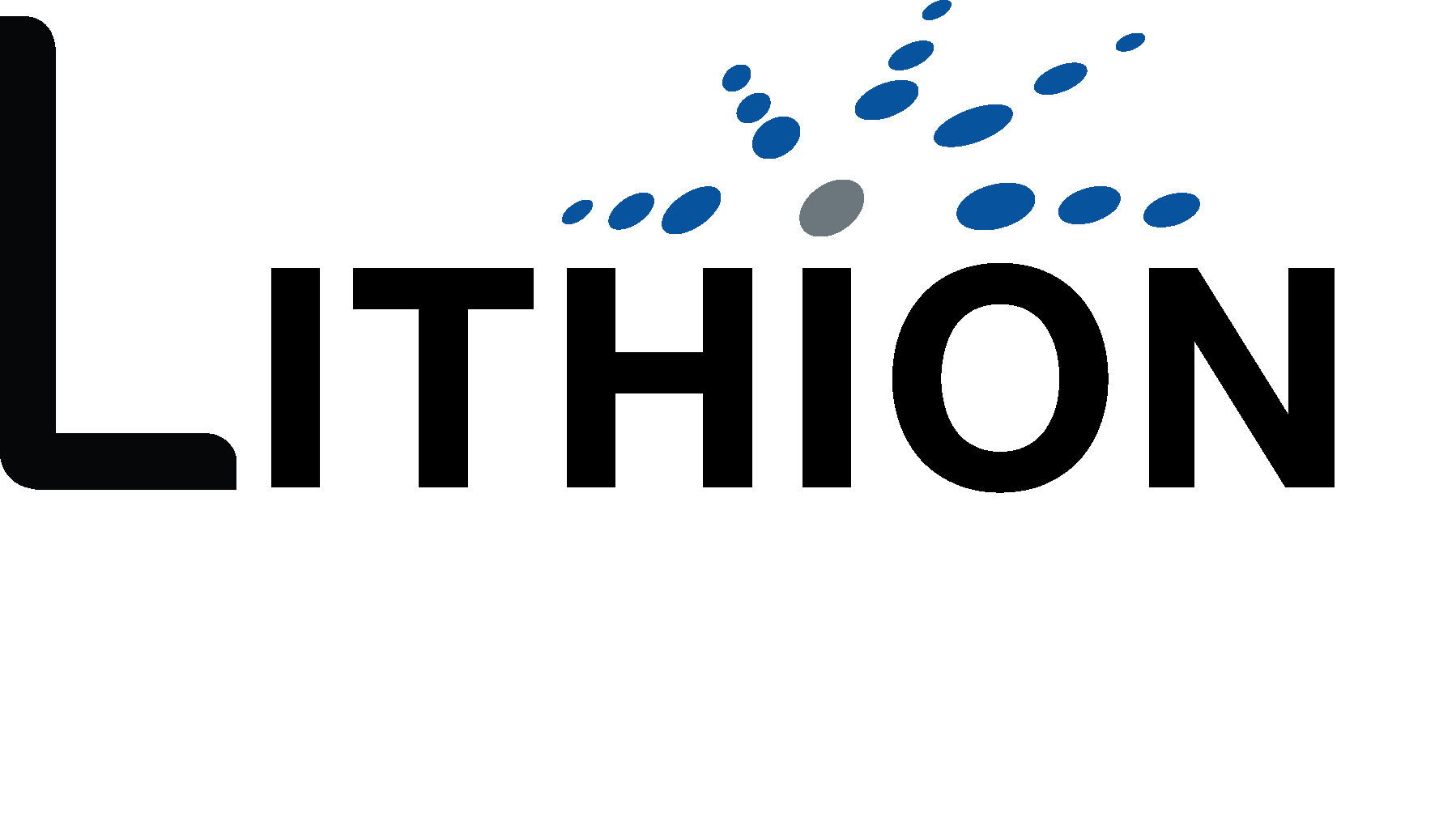 Lithion: Overview
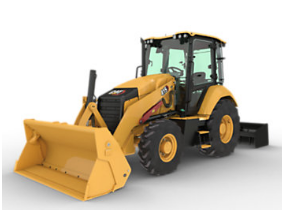 2 cell manufacturing facilities
585 employees
4 module manufacturing facilities
100+ patents & licenses
42 engineers and R&D staff
400+ current customers
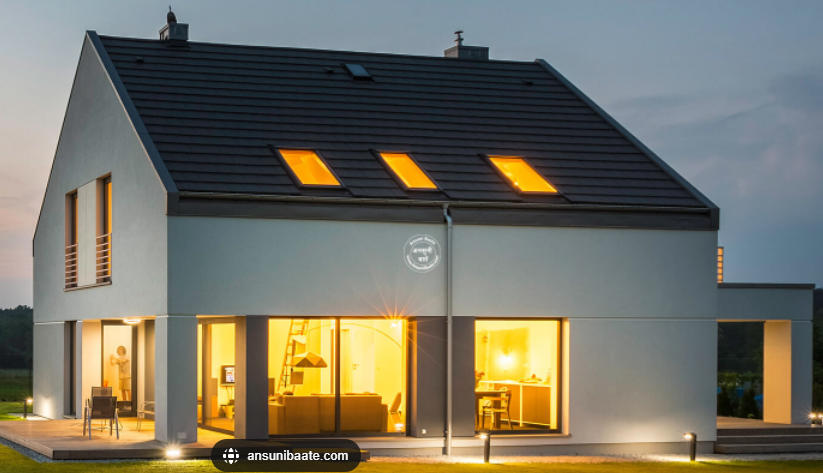 Chemistry
Modules
Systems
Cells
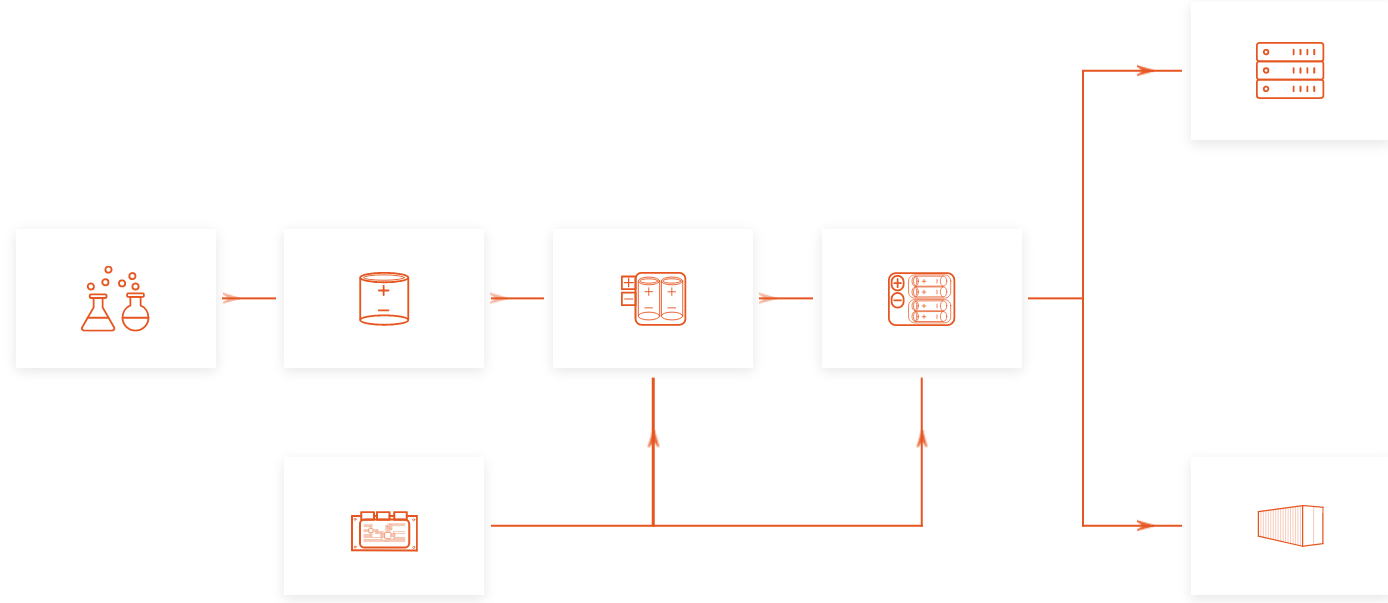 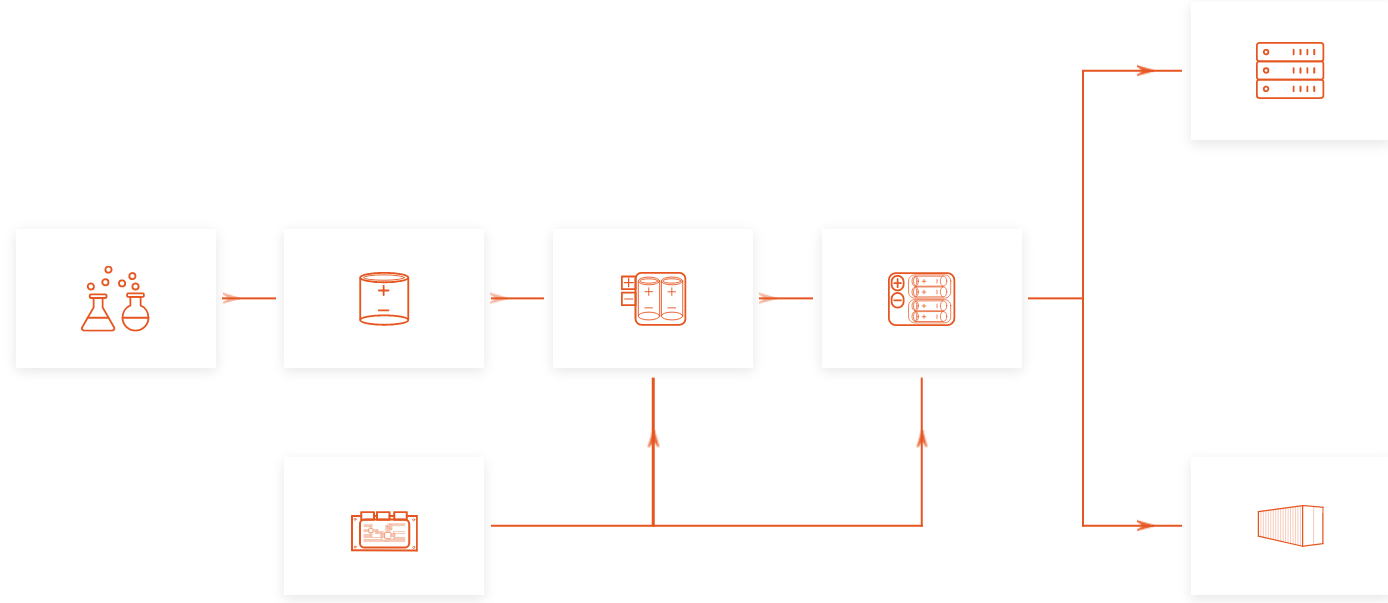 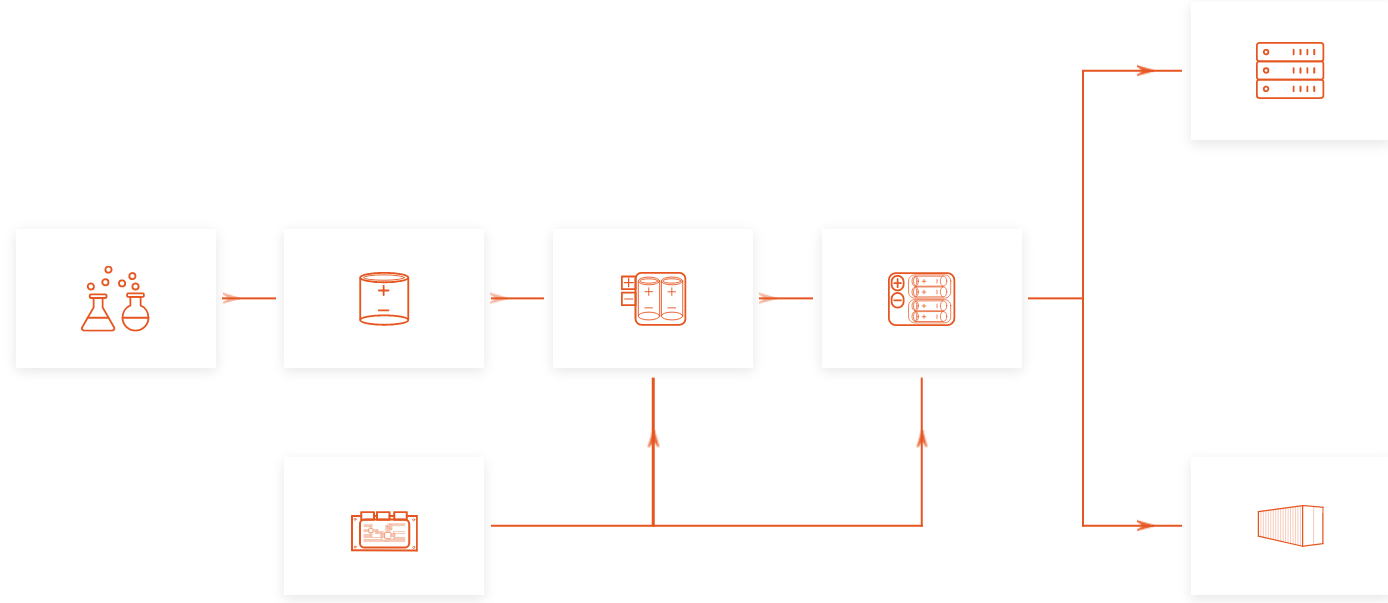 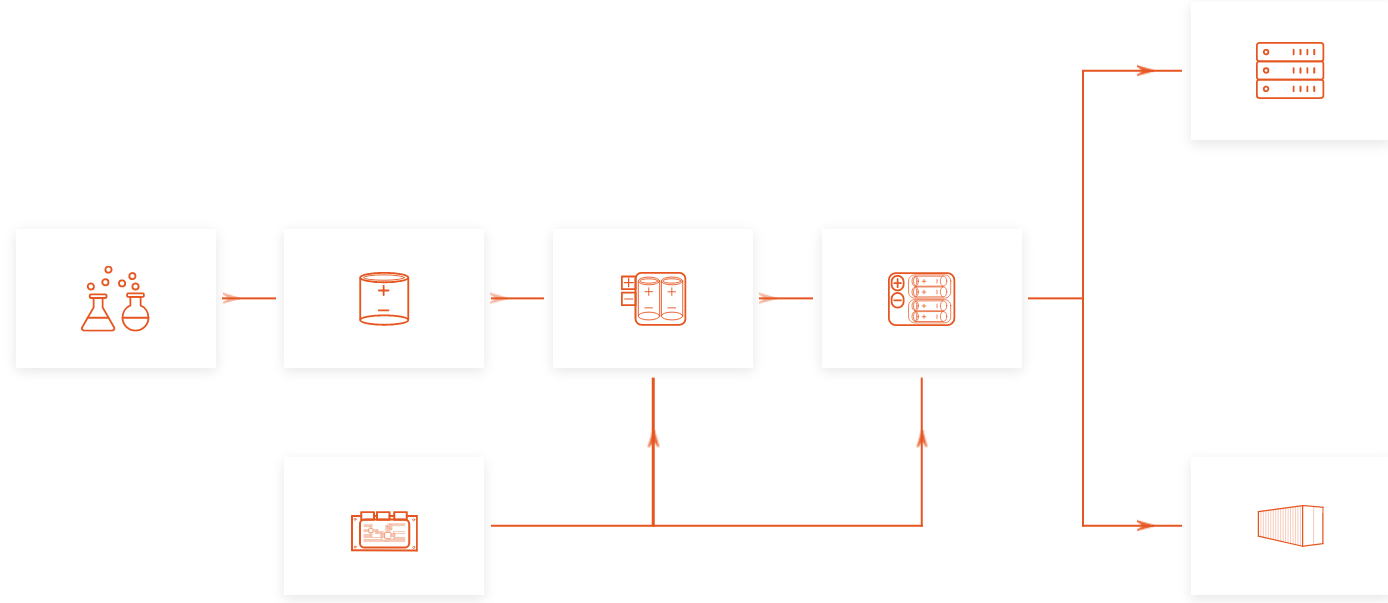 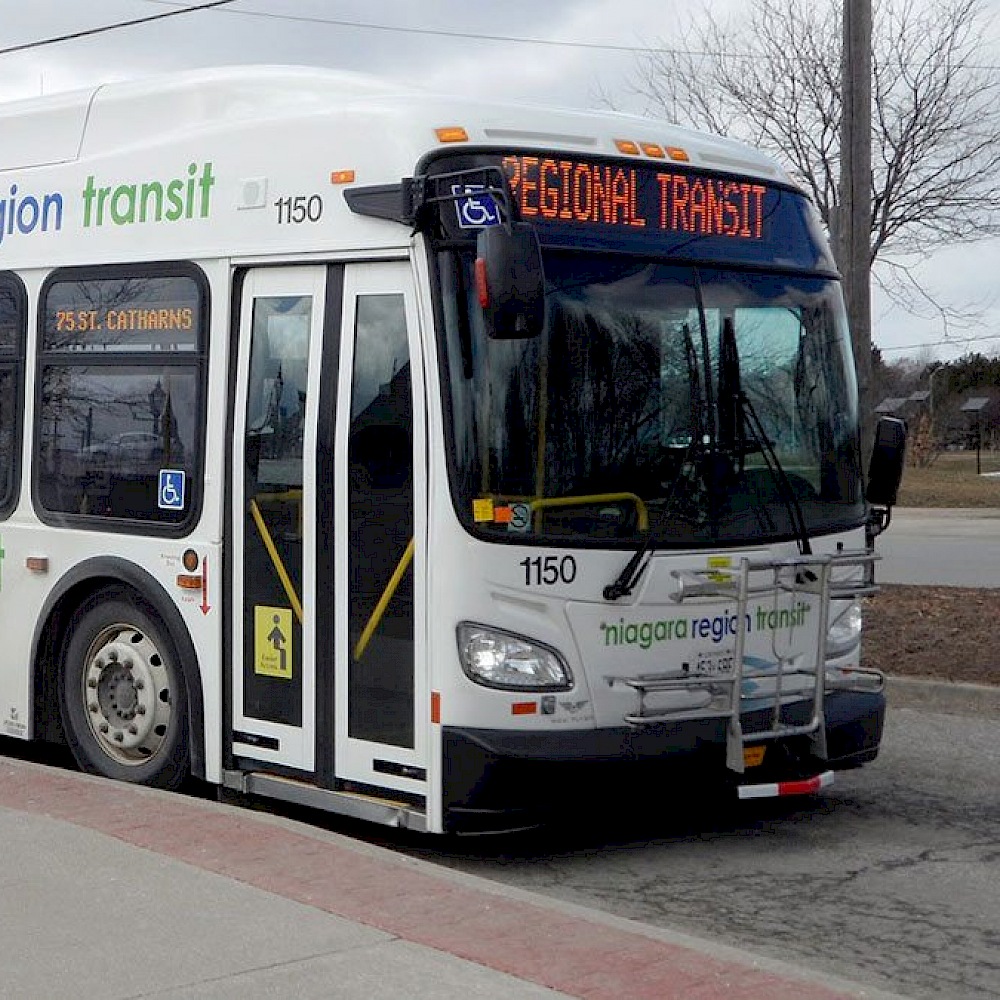 BMS
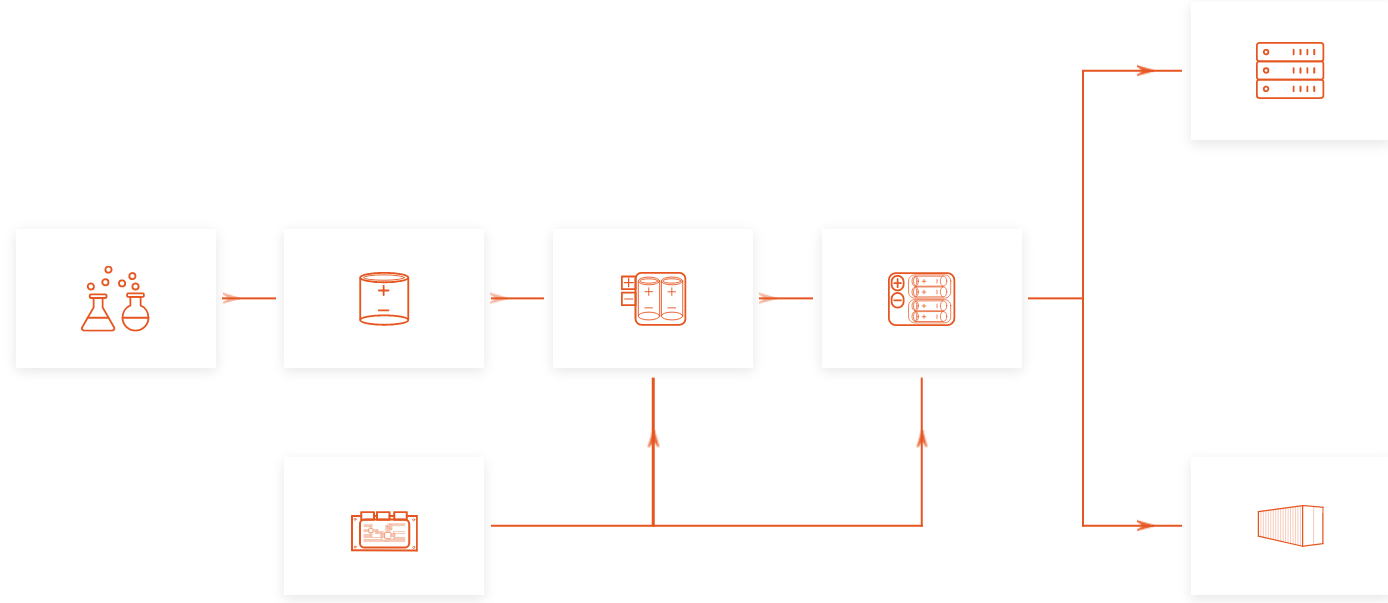 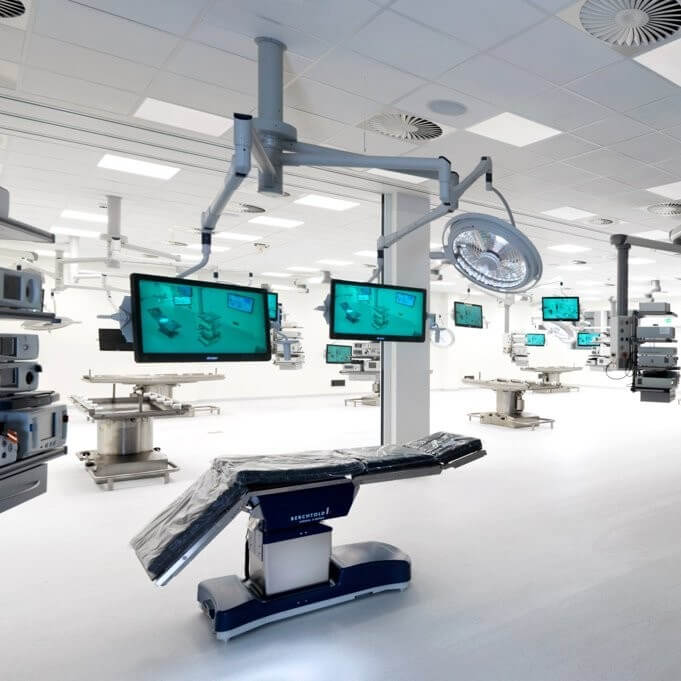 Integrated Approach to Solve Electrification Needs of Customers
2
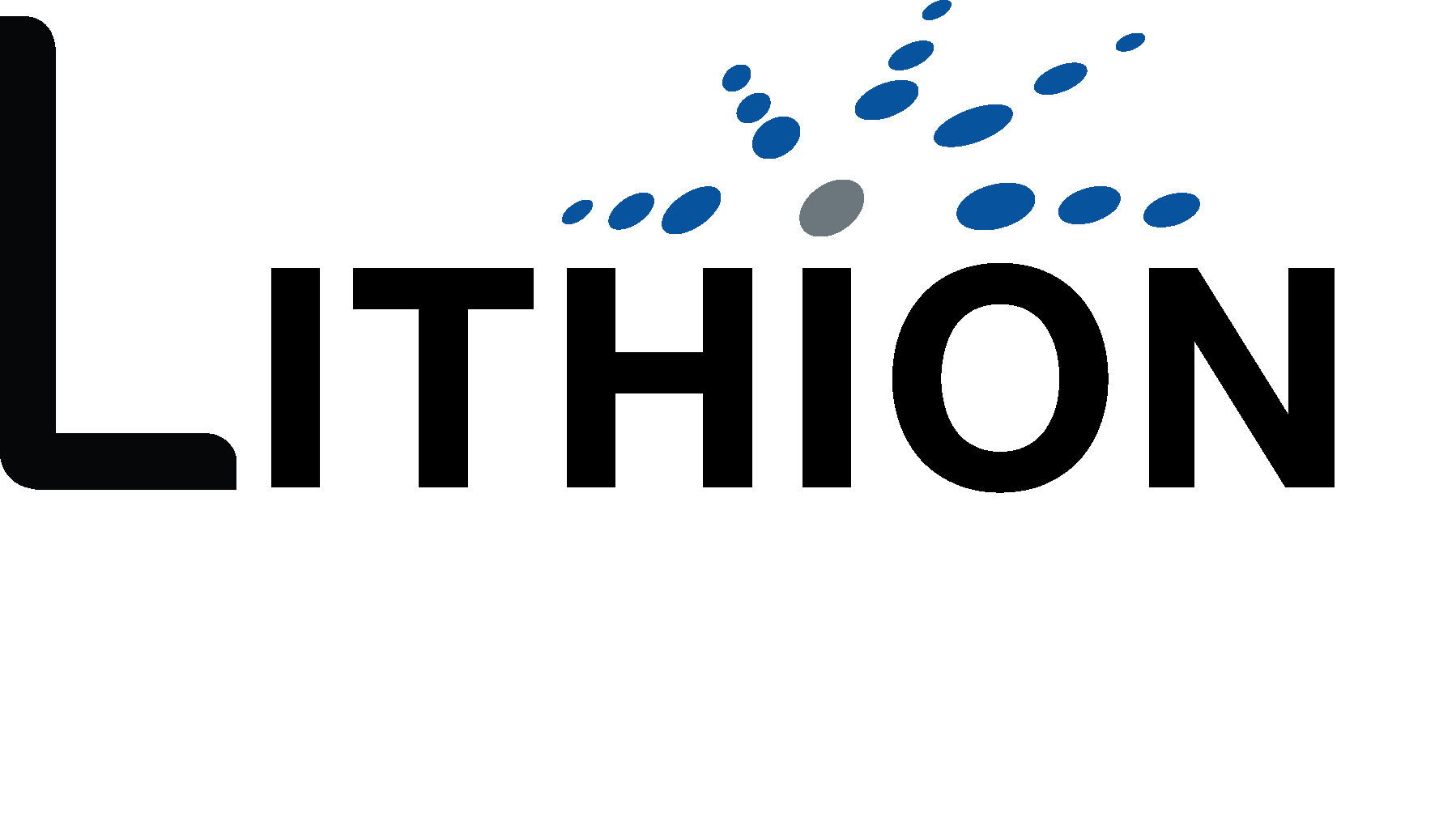 Lithion: Established Presence
3
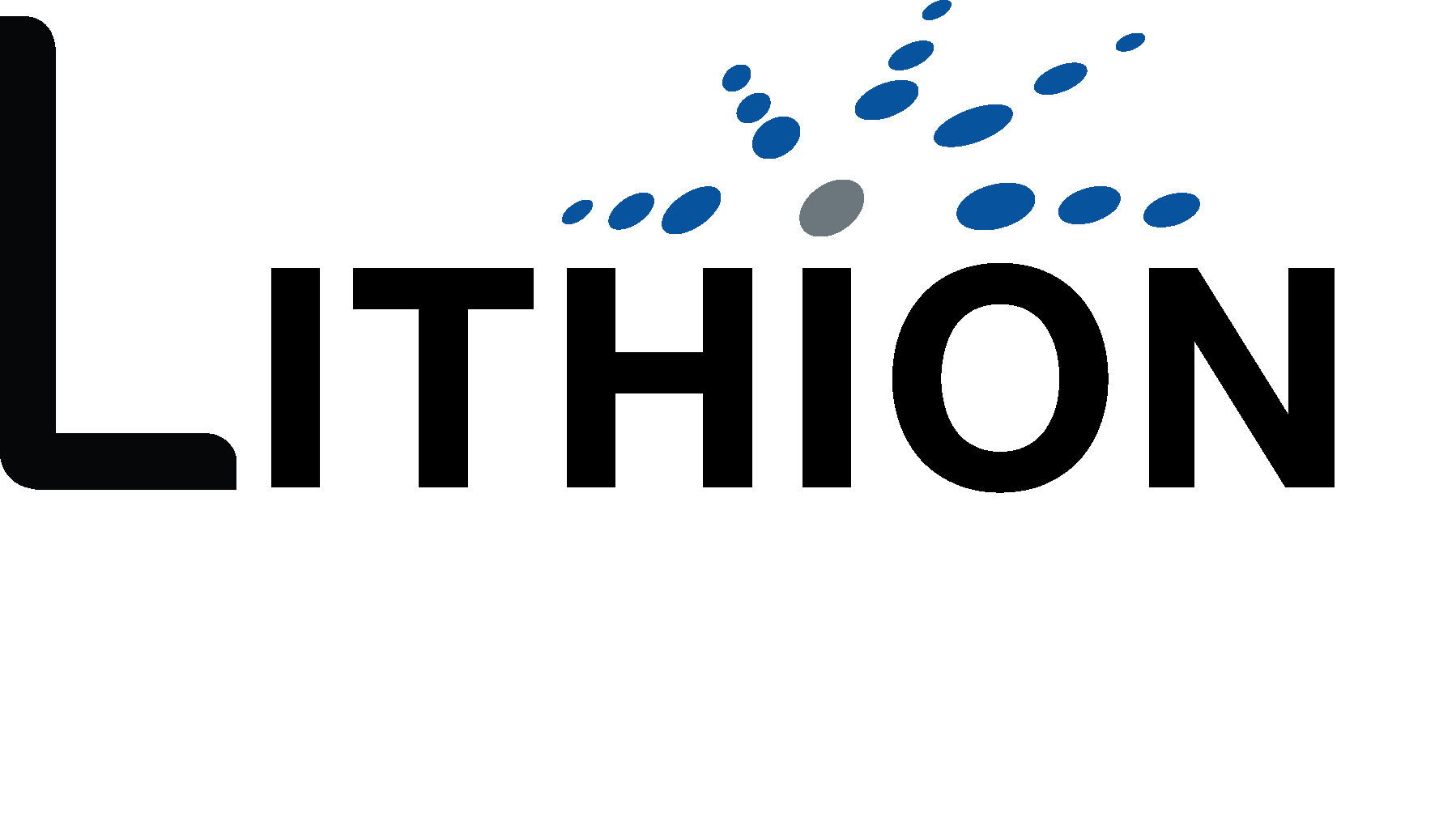 Lithion: Domestic cell manufacturing evolution
Secondary goal: Provide a path for commercialization for new U.S.-developed battery materials and processes
Original 2019 concept: Domestic cell manufacturing for customers concerned with increased supply chains costs and potential supply chain interruption
Future expansion: Cylindrical cell facility to be a precursor for a larger prismatic cell facility as the energy storage market became more defined
4
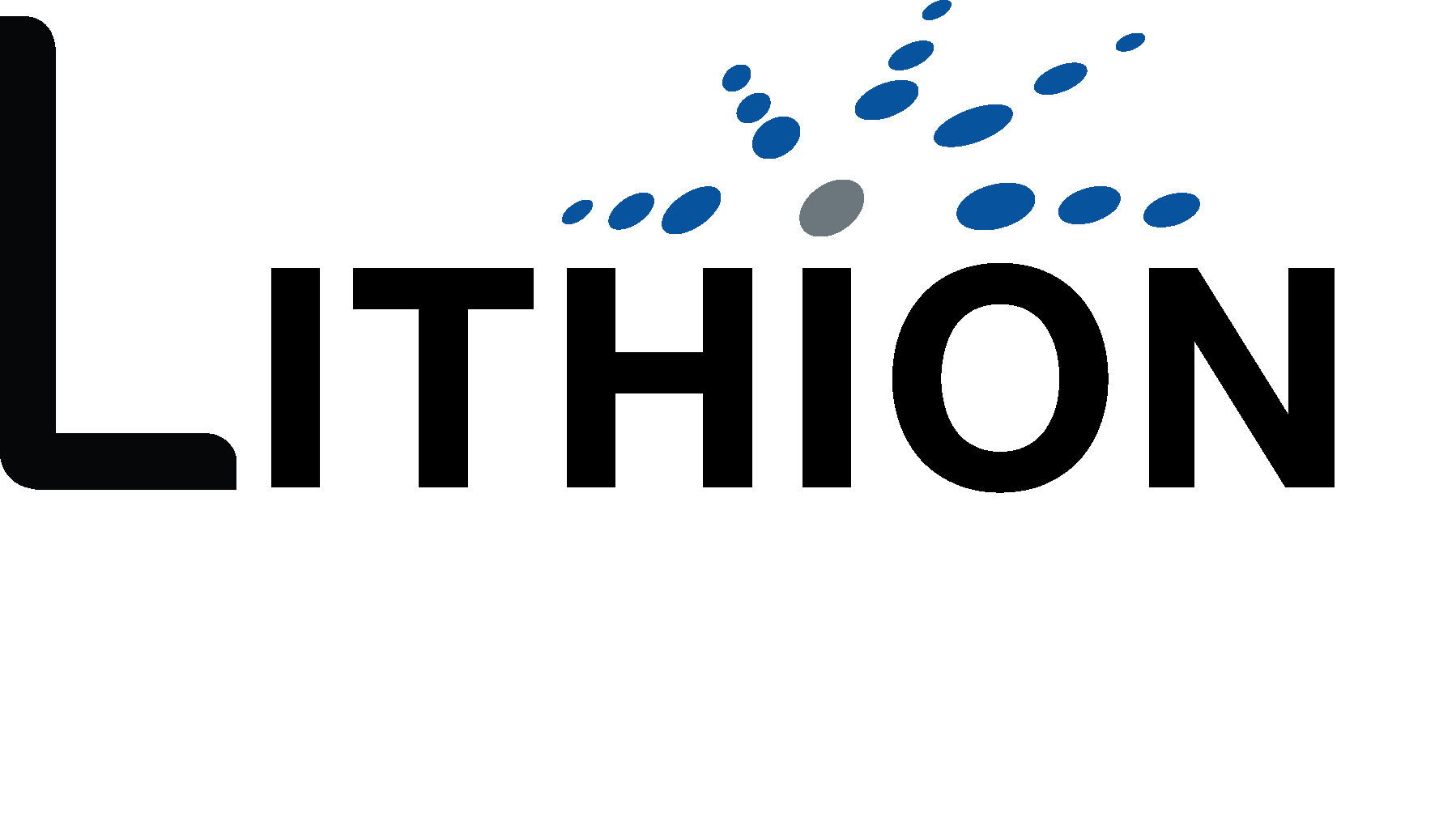 Lithion: LFP Cell Manufacturing Highlights
Capacity: Initial manufacturing capacity of >40 MW/year (equates to ~4 – 5 million 26650 cells per annum)
Facility Scale: 80,000 Sq. Ft. facility located in Henderson, Nevada
Expansion: Plan to increase manufacturing capacity to >80 MW (current facility has sufficient space, power, and electrode coating capacity)
Products: LFP/Graphite 26650 cylindrical cells targeting military, medical and industrial sectors.  Facility allows for broad flexibility in cell design/performance.
Current employment: Engineering and Development: 10 professionals; Production: 3 professionals, 10 operator/technicians  20 perators/shift when fully operational
Military Contract: Awarded an $8.0 million development contract with the US Navy for future shipboard power systems
Supply Chain: Full North American sourcing of critical materials/components targeted for 2025-2026
5
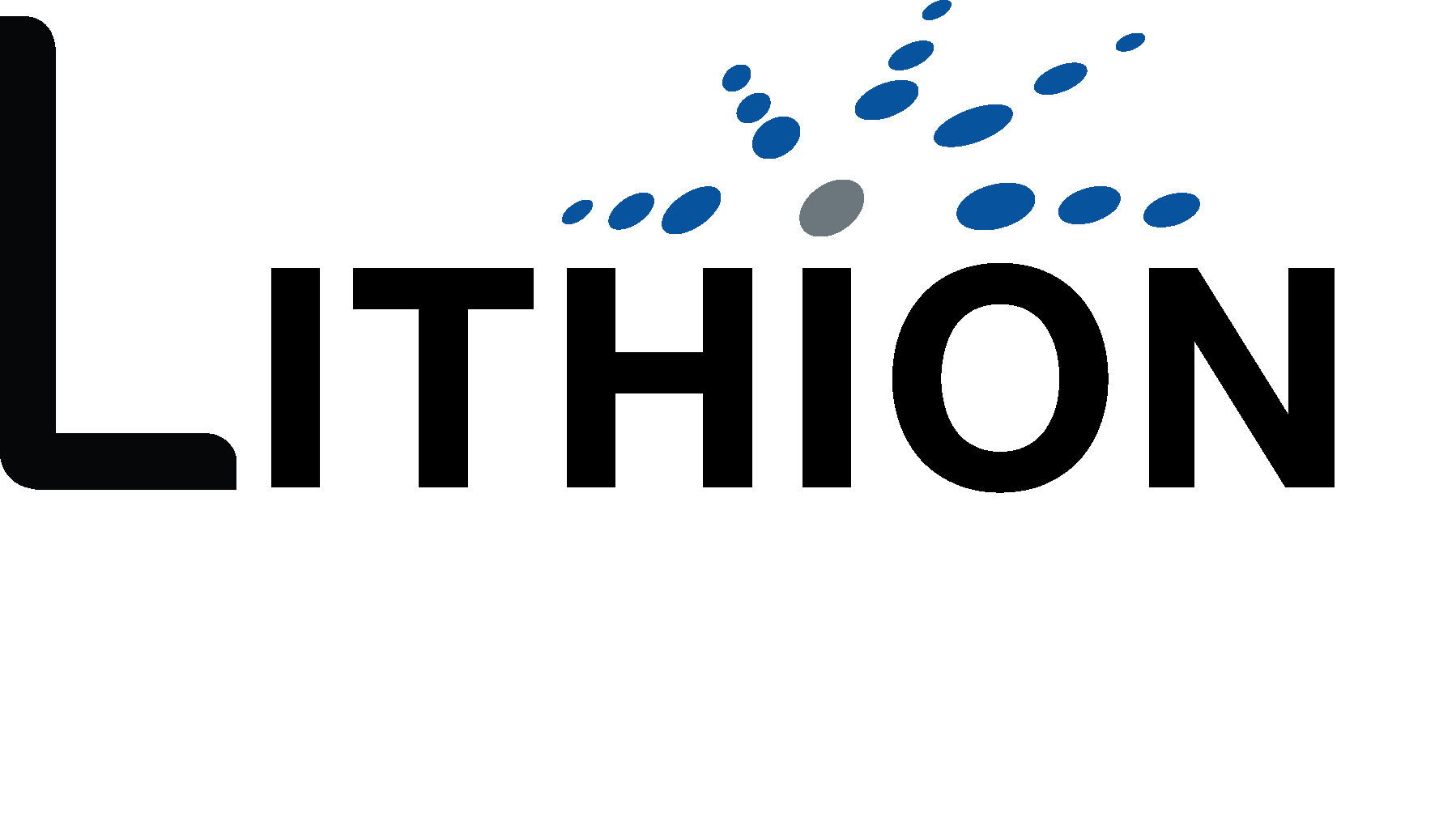 LFP Cell Manufacturing: Facility Overview
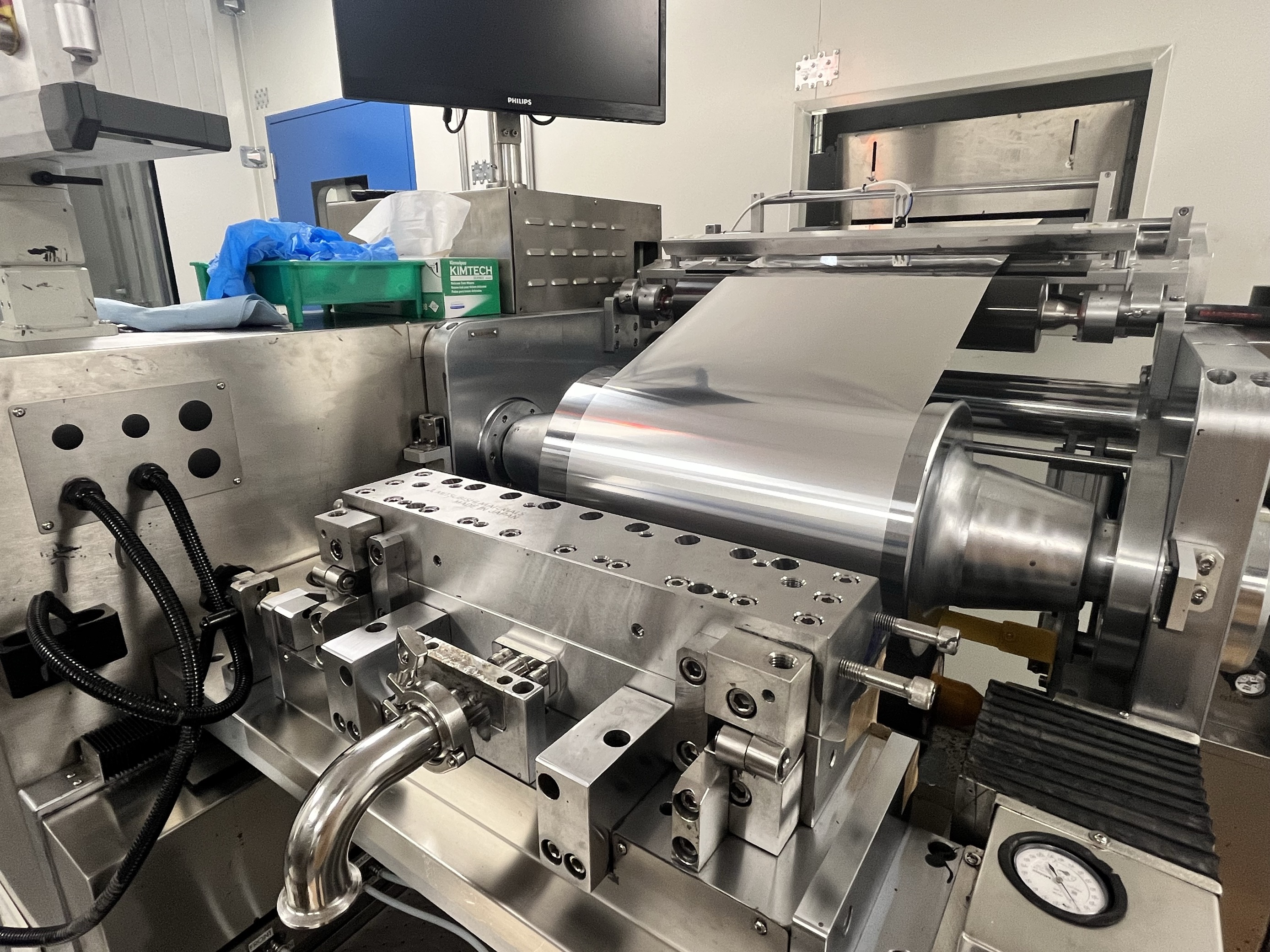 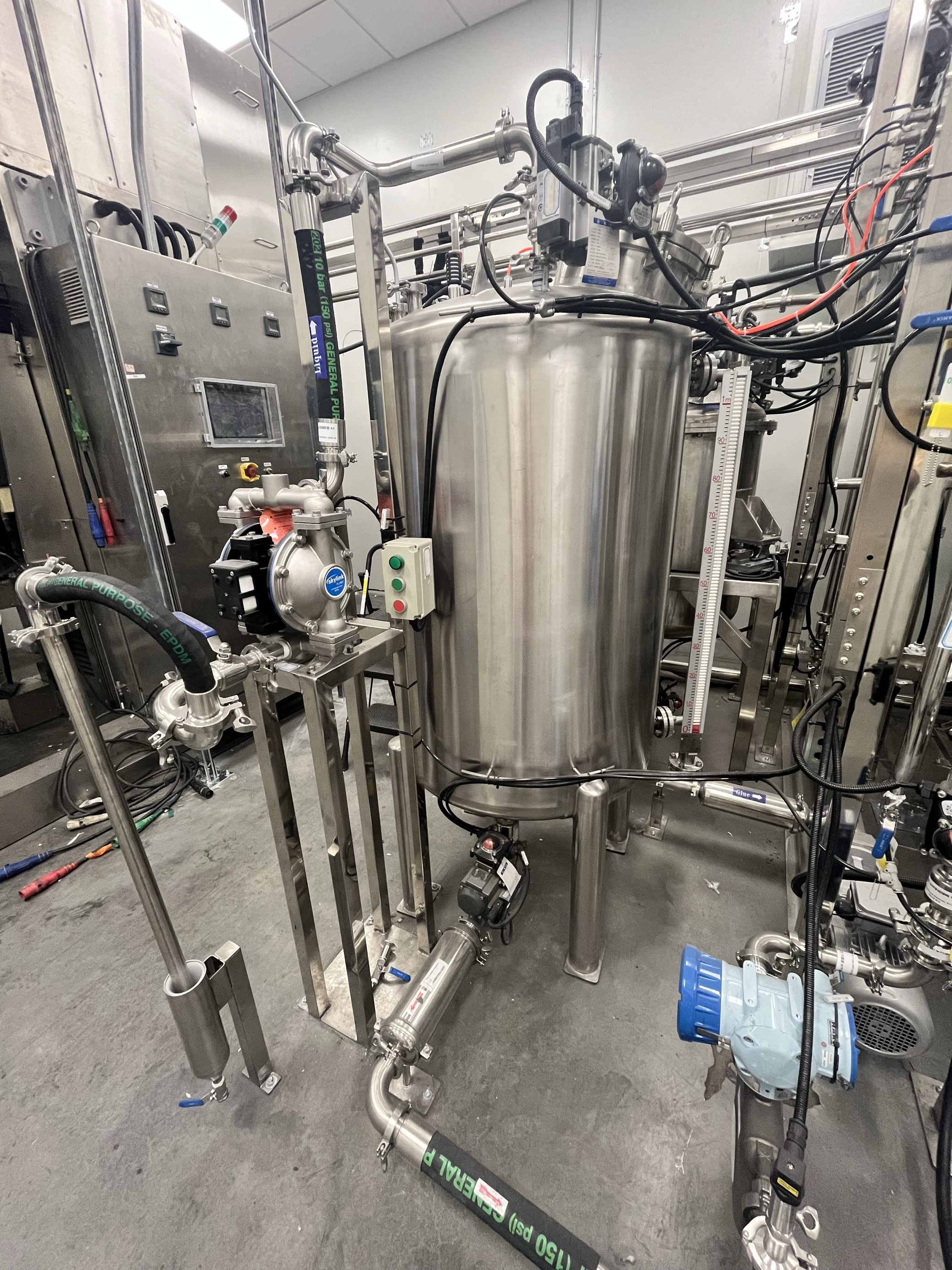 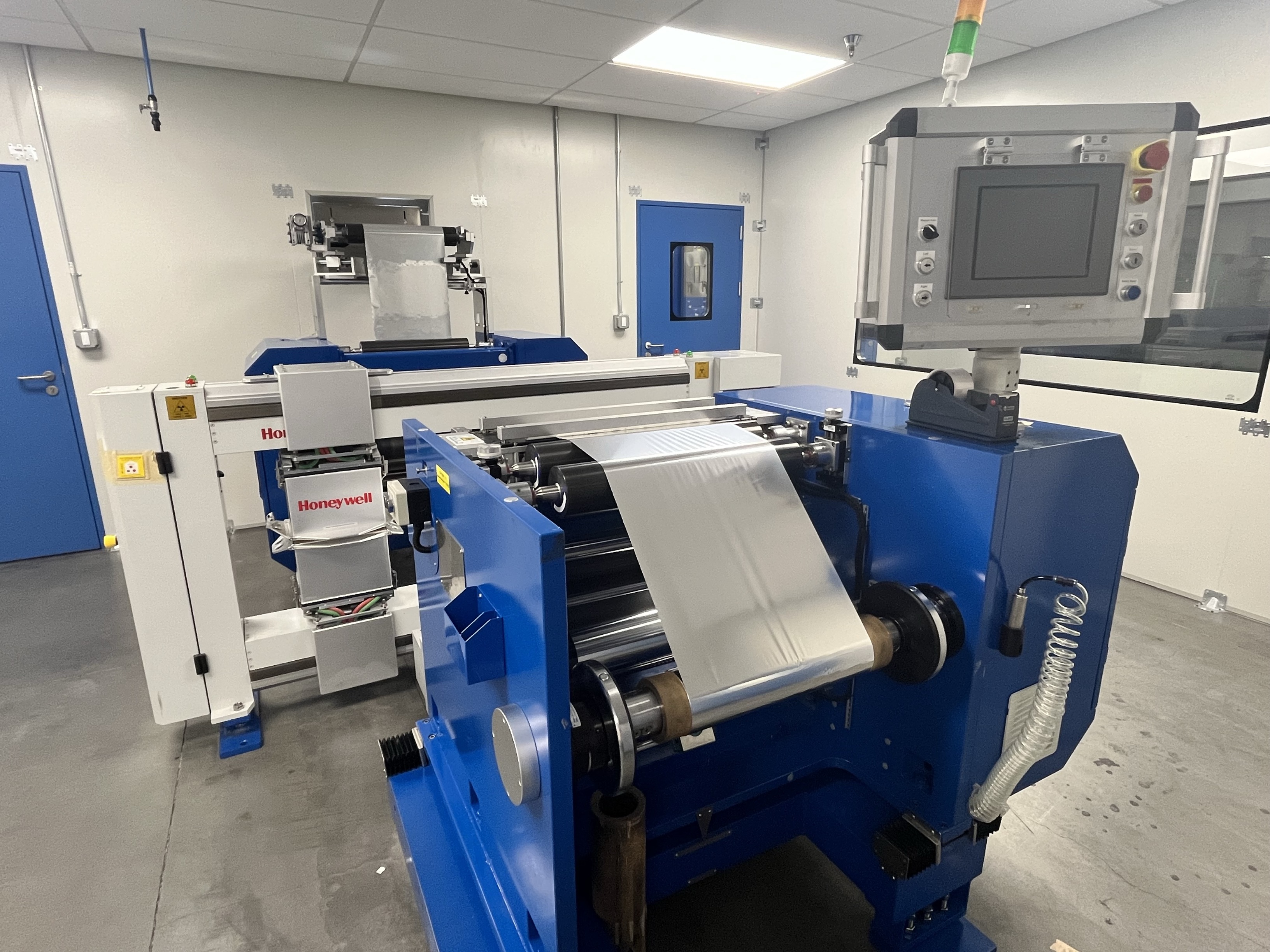 6
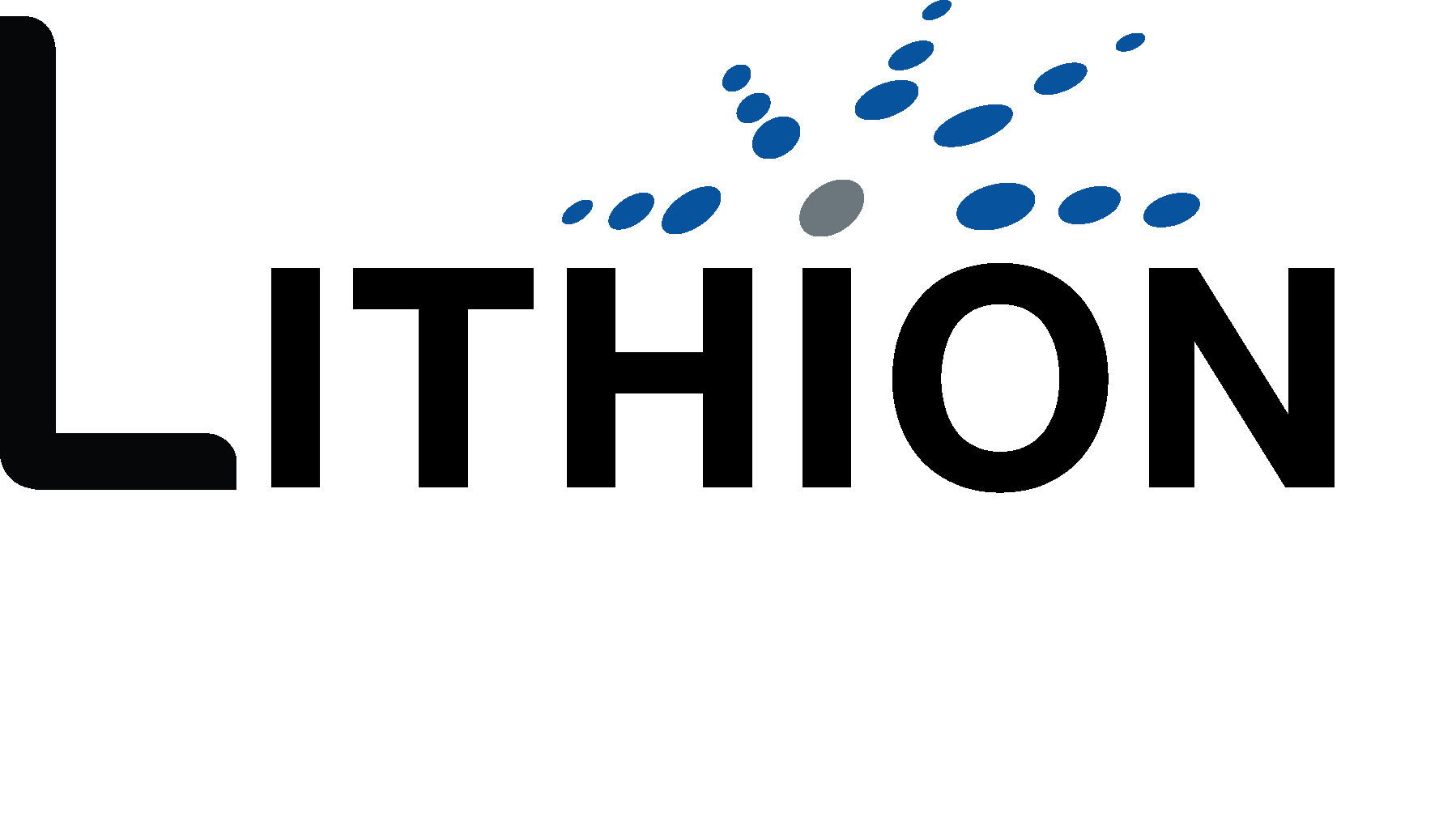 LFP Cell Manufacturing: Facility Overview
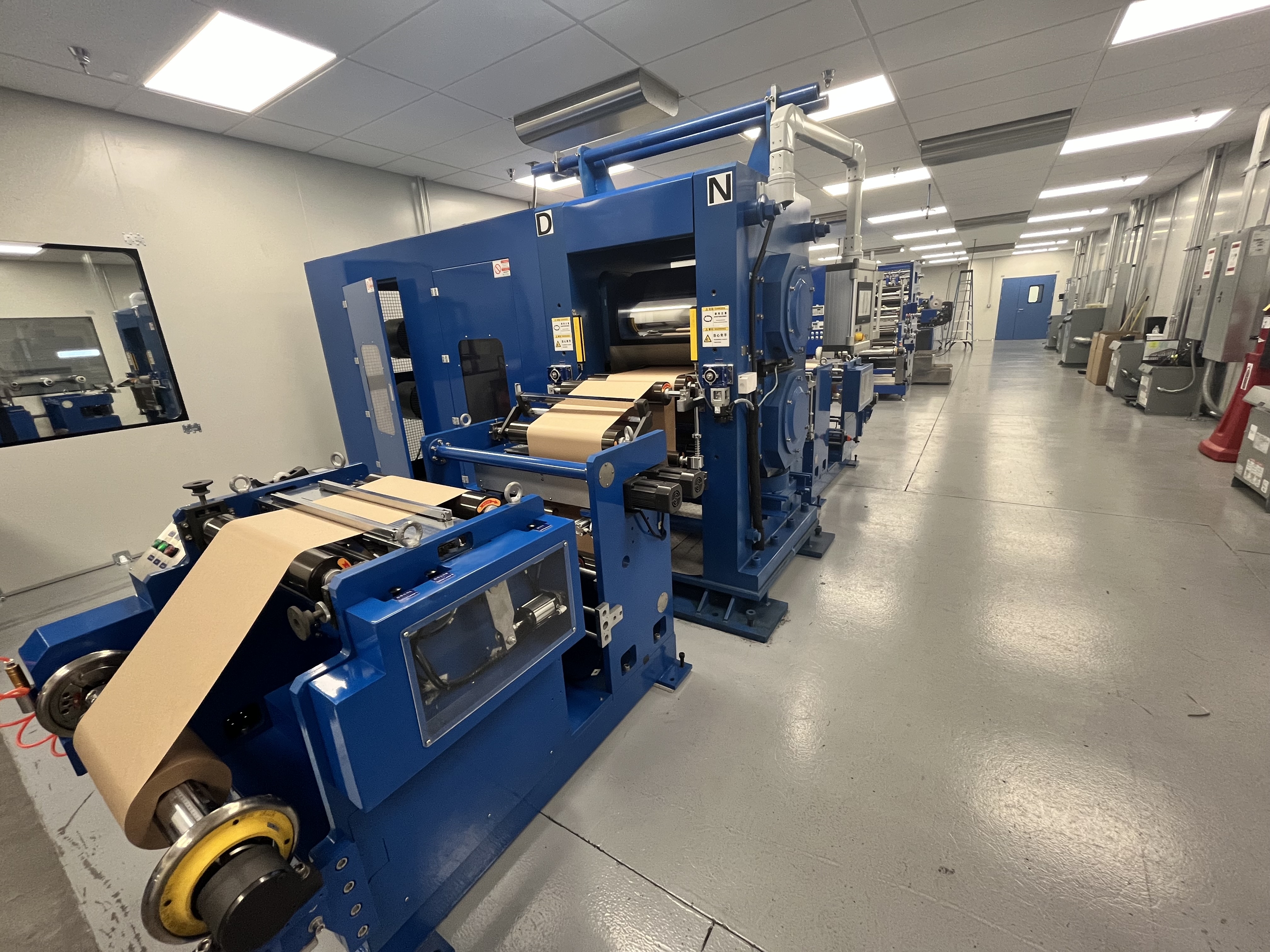 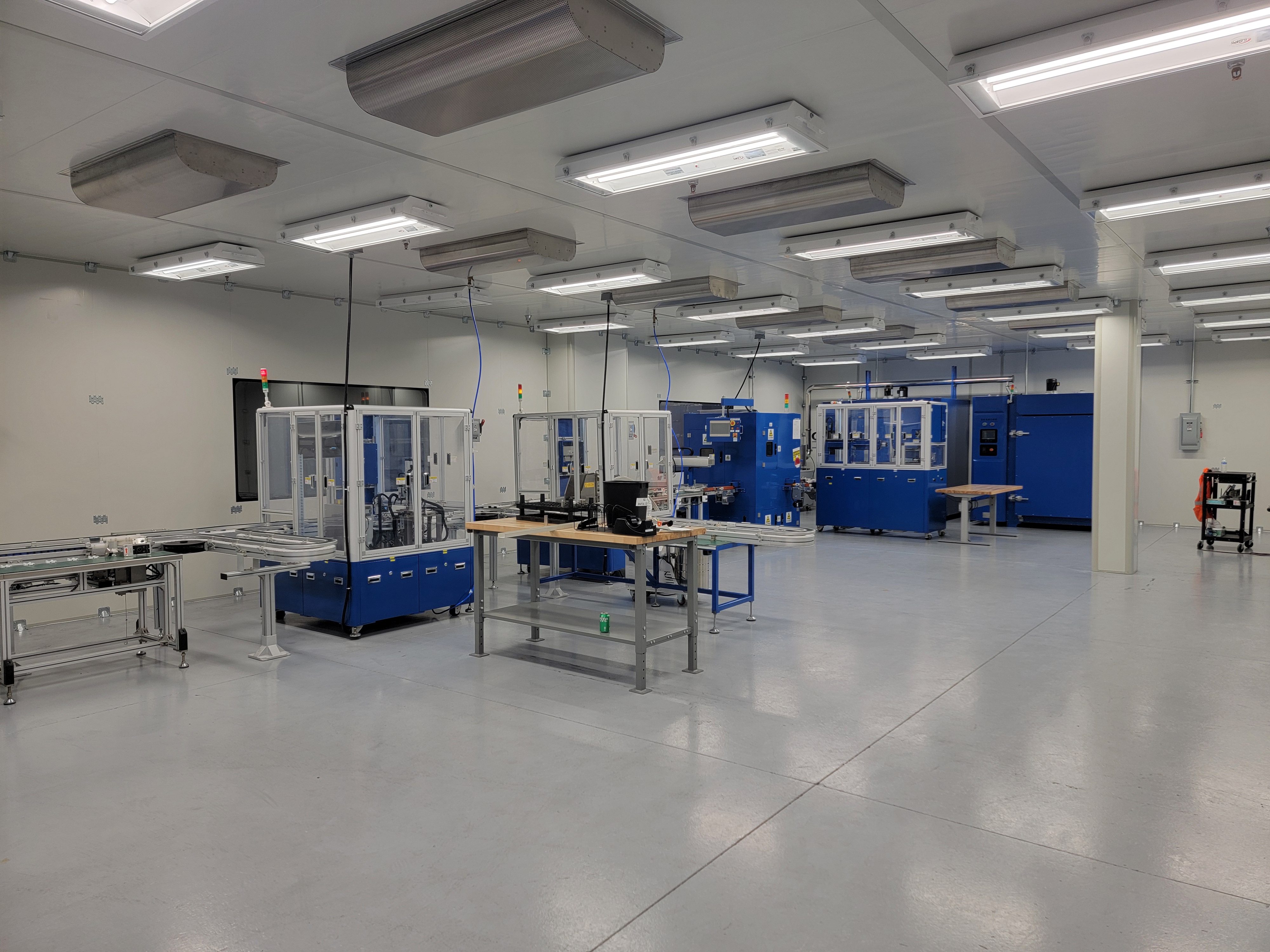 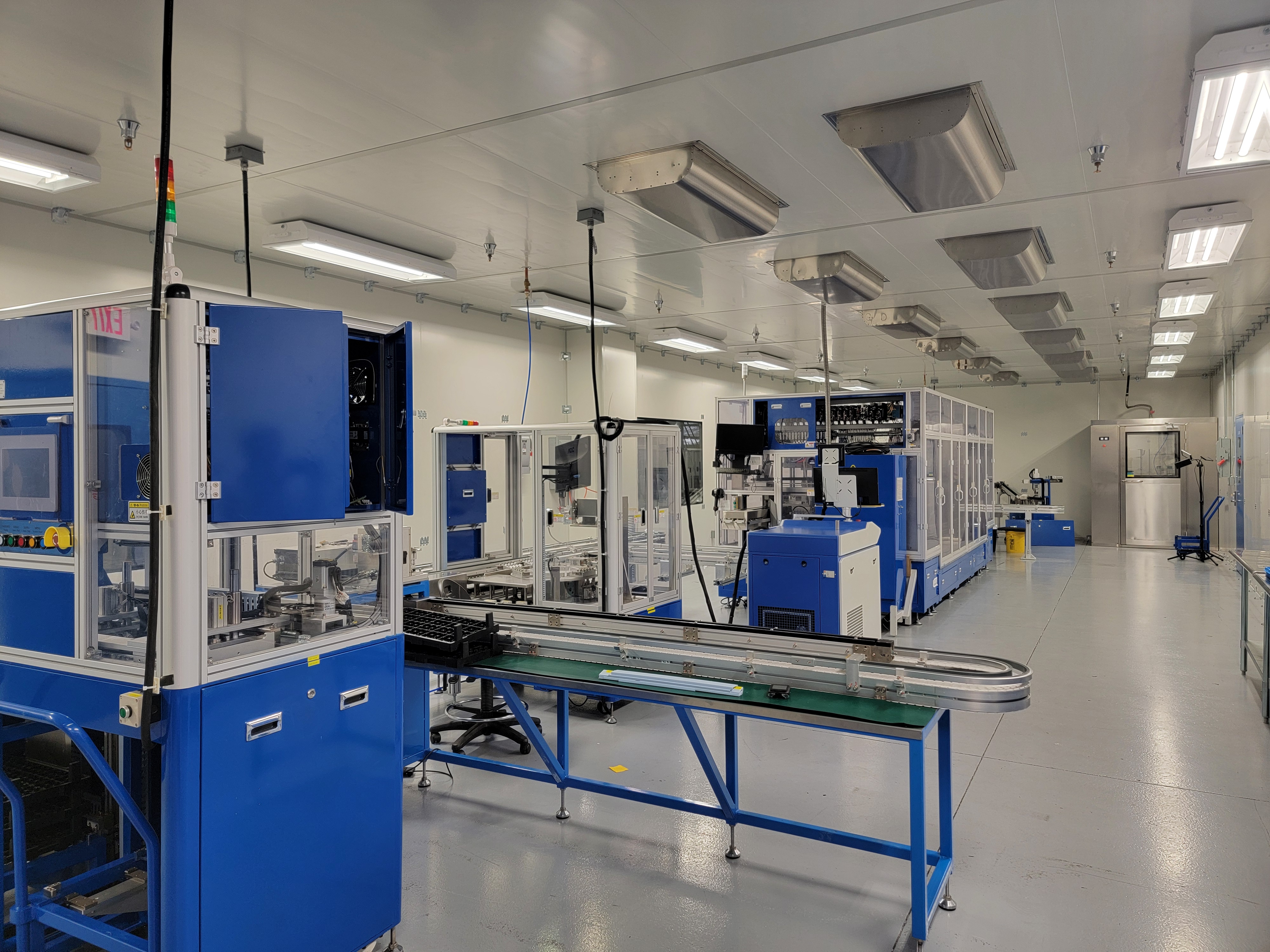 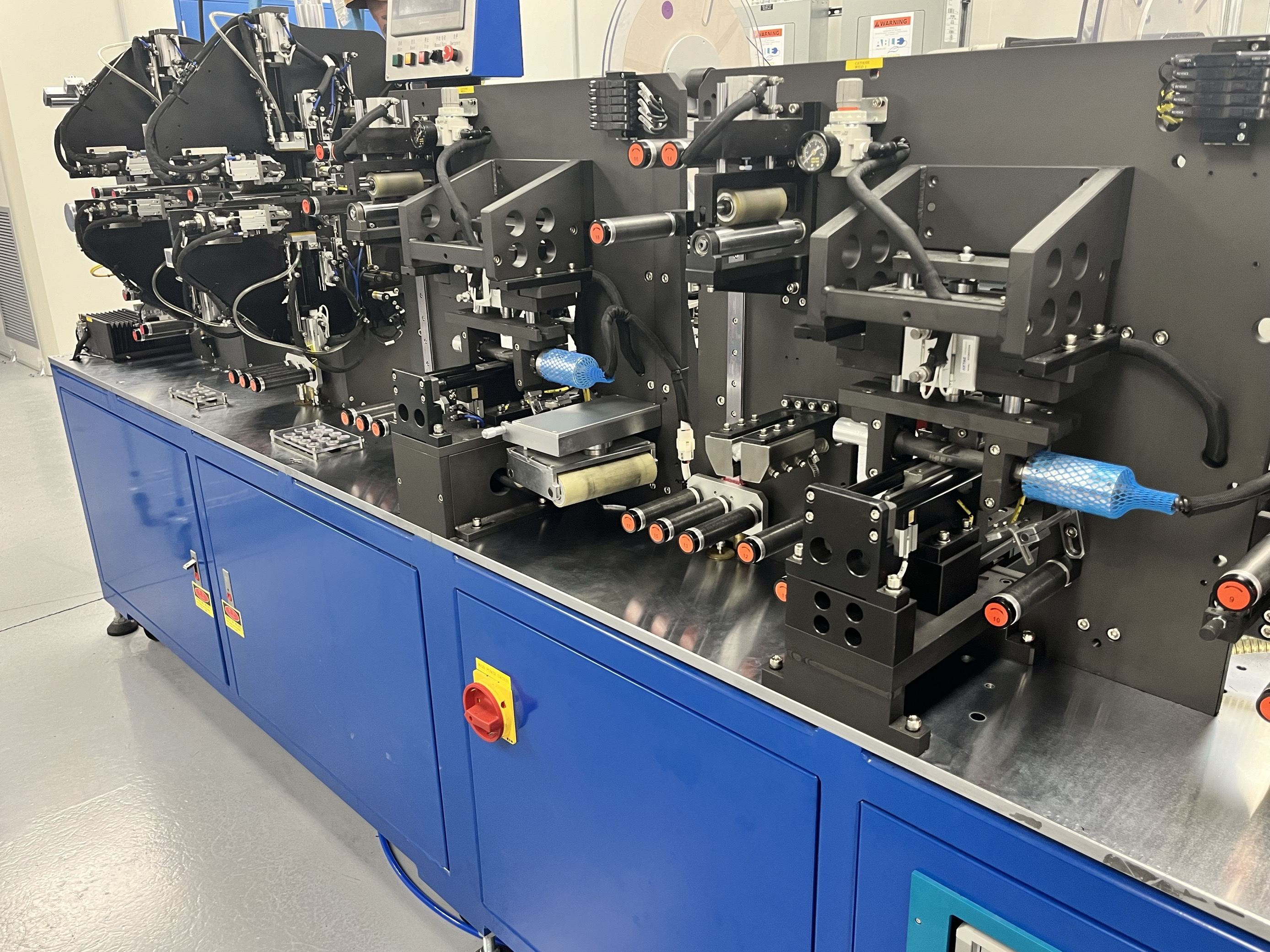 7
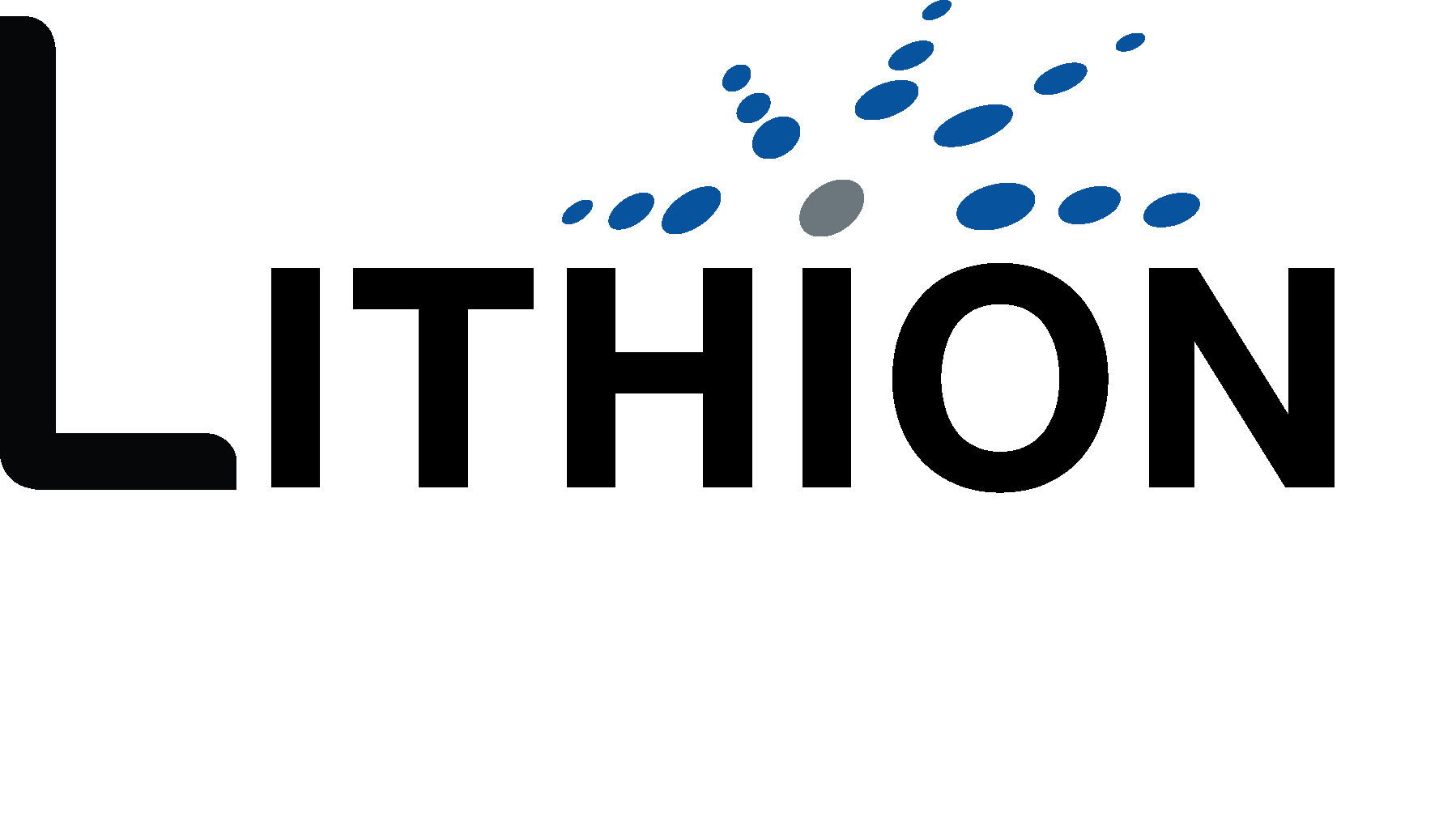 LFP Cell Manufacturing: Facility Overview
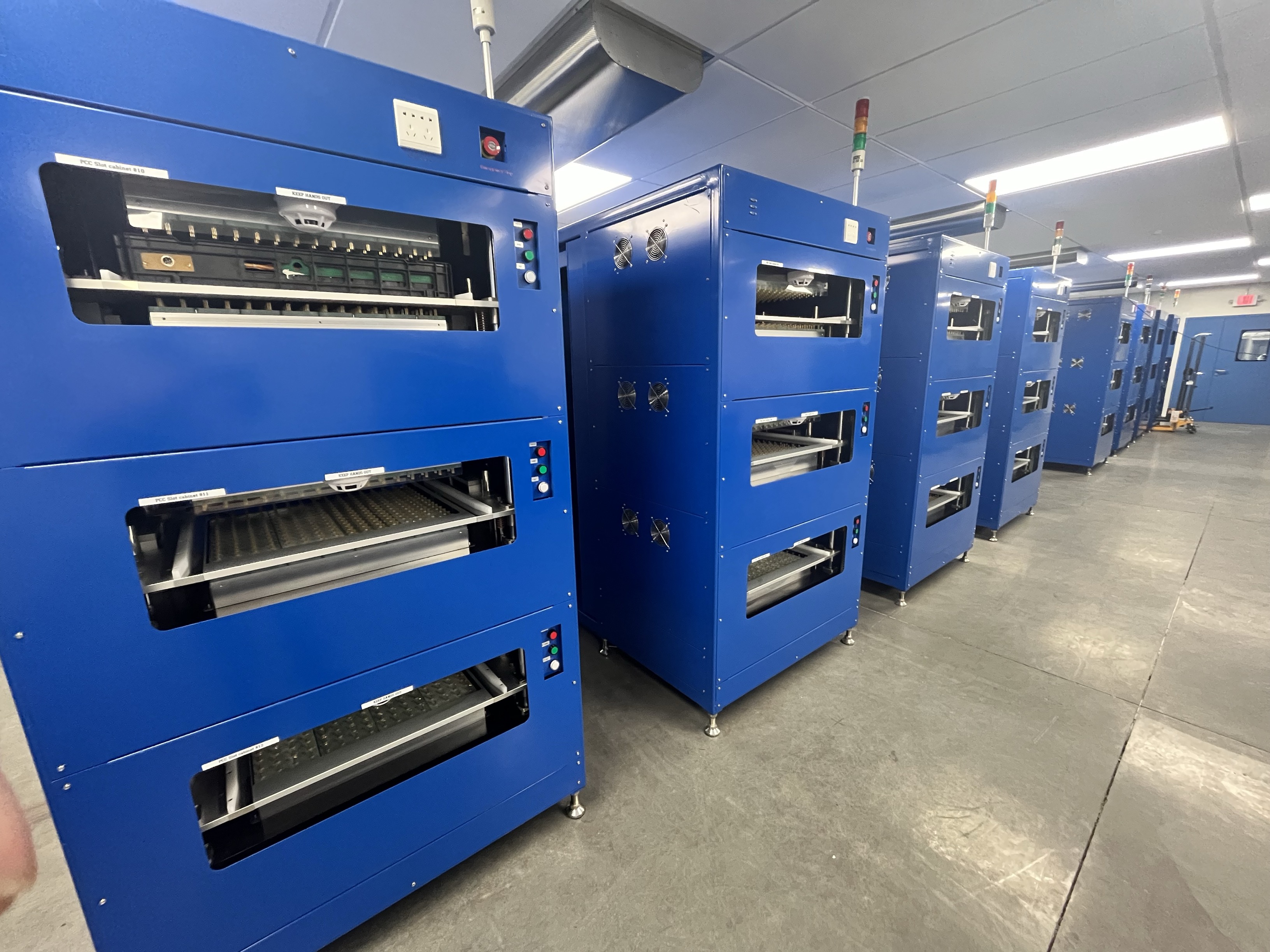 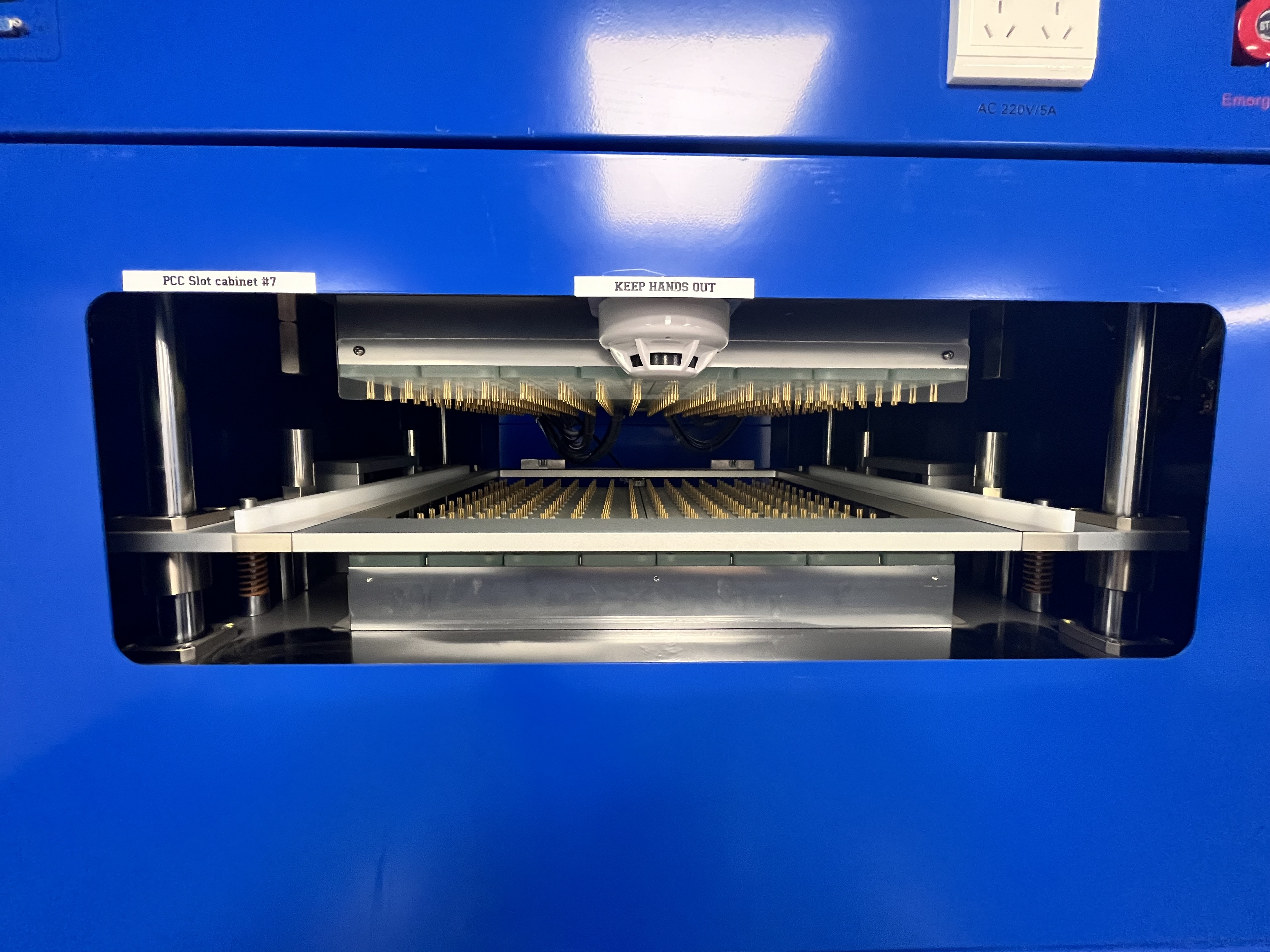 8
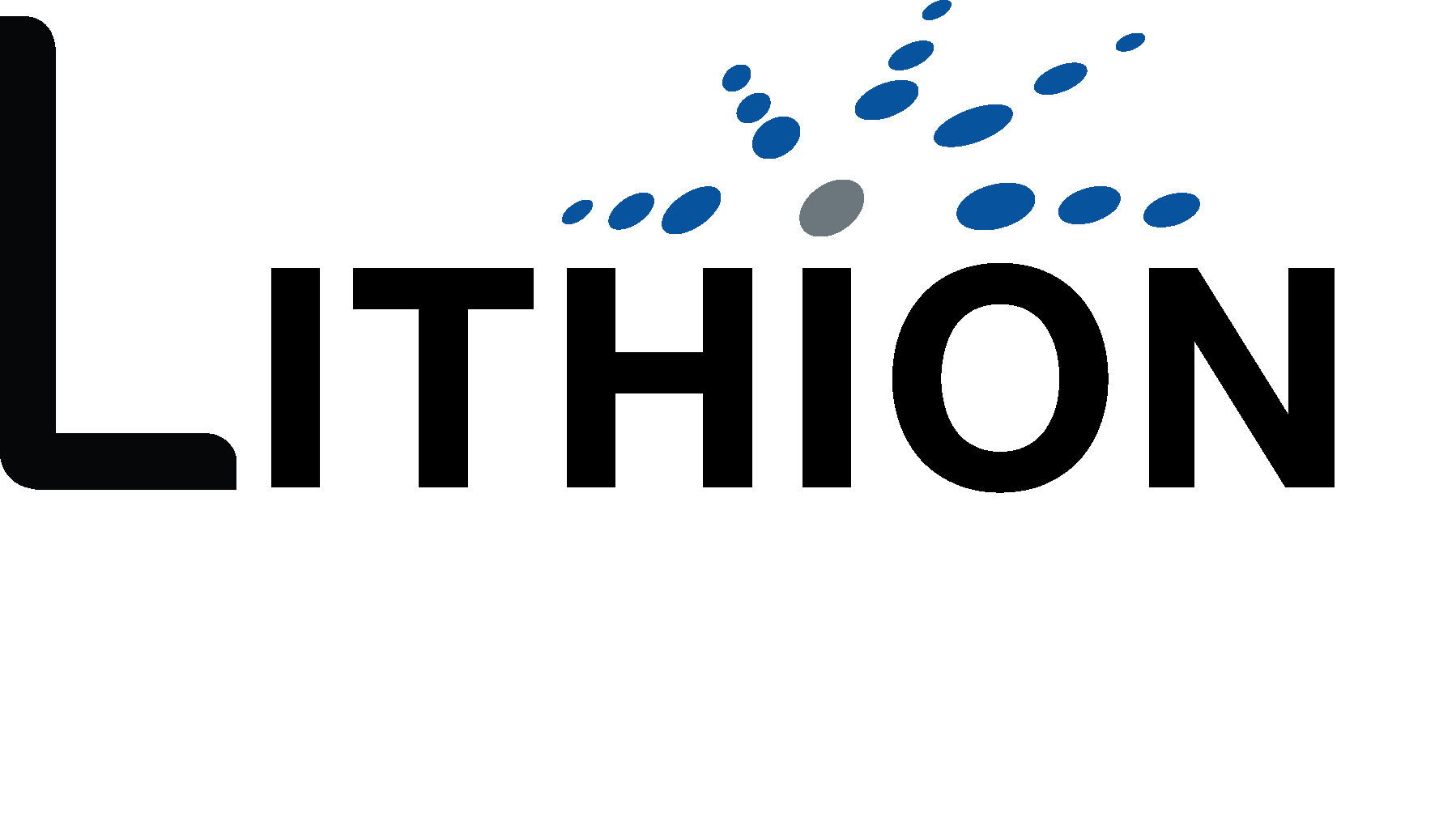 Challenges
Logistics, construction and operations
Regulatory environment
Workforce acquisition and development, professionals and hourly
Supply chain
Utility costs
Technical support
9
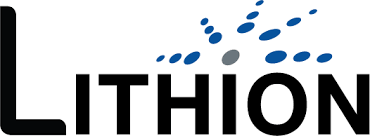 James Hodge, Ph.D.
jhodge@lithionbattery.com